муниципальное автономное дошкольное образовательное учреждение детский сад № 47 «Дельфин»г. о. Мытищи Тематические занятия с воспитанниками старшего дошкольного возраста«Дорожные знаки»в рамках недели «Безопасное дорожное движение»19-21 сентября 2022г.
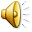 Цель: снижение дорожно-транспортного травматизма среди детей дошкольного возраста путем повышения уровня знаний правил дорожного движения и культуры поведения на дороге.
Задачи:  
Формирование у детей навыков осознанного безопасного поведения;
Усвоение детьми первоначальных знаний о правилах безопасного поведения;
Совершенствование навыков ориентации в пространстве;
Формирование реакции, способности предвидеть возможную опасность, умение выбрать правильное решение в условиях дорожного движения;
Формирование у дошкольников правил дорожной грамотности, как составной части общей культуры
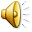 ДОРОЖНЫЙ ЗНАК –
это табличка со схематическим рисунком. 
Устанавливается знак у дороги для сообщения определённой информации участникам дорожного     движения.
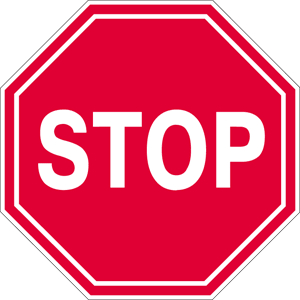 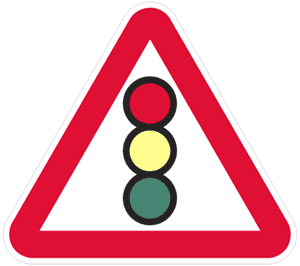 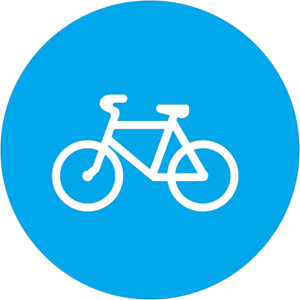 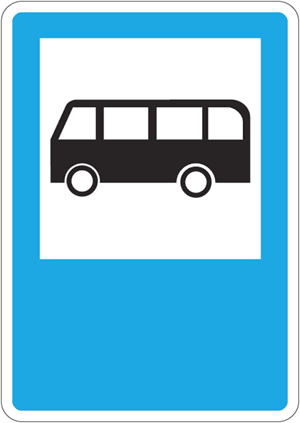 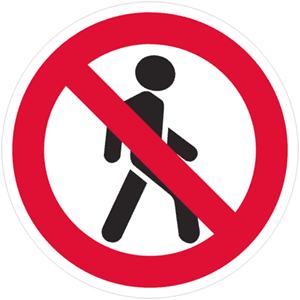 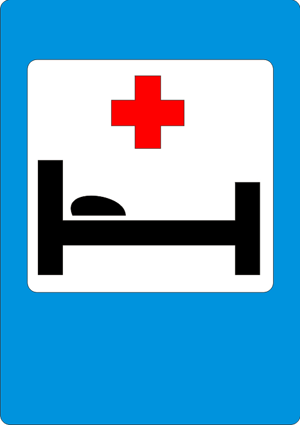 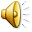 ЗНАКИ БЫВАЮТ РАЗНОГО НАЗНАЧЕНИЯ
Предупреждающие
имеют  треугольную форму, белый фон и красную окантовку. 
Информируют о приближении к опасному участку дороги, движение по которому требует принятия мер, соответствующих обстановке.
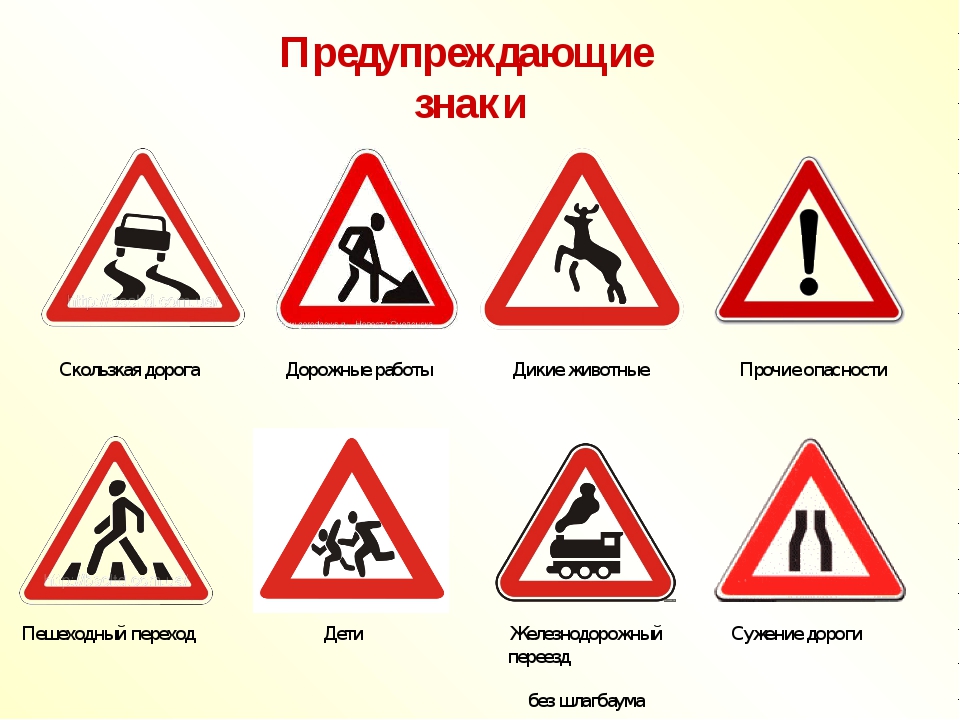 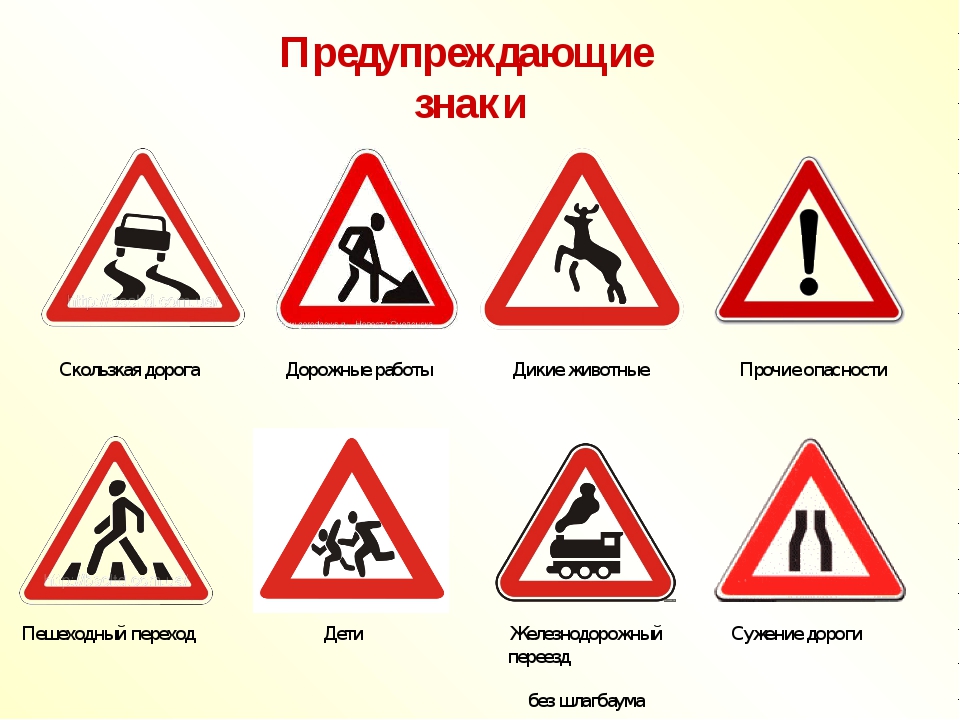 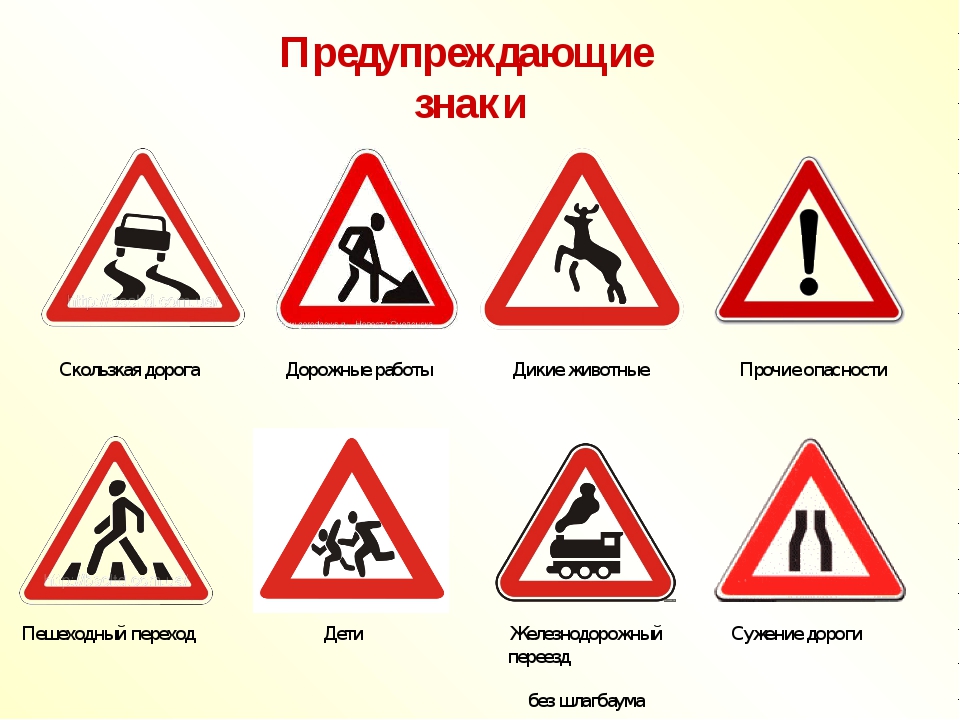 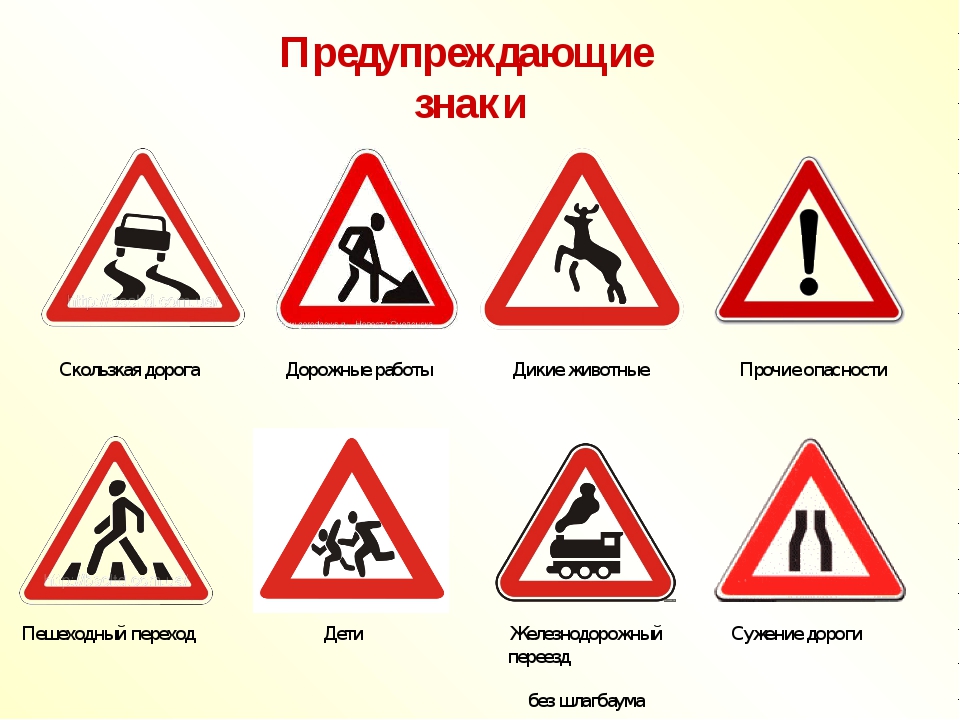 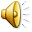 Запрещающие
имеют   круглую форму и красную окантовку.

 Вводят или отменяют определенные ограничения движения.
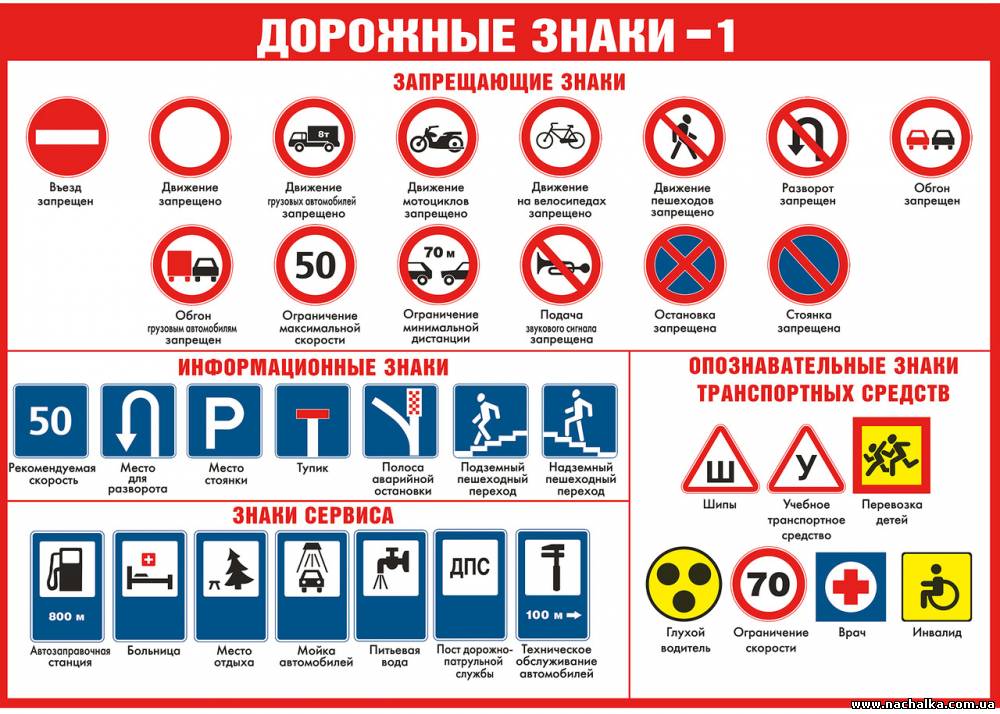 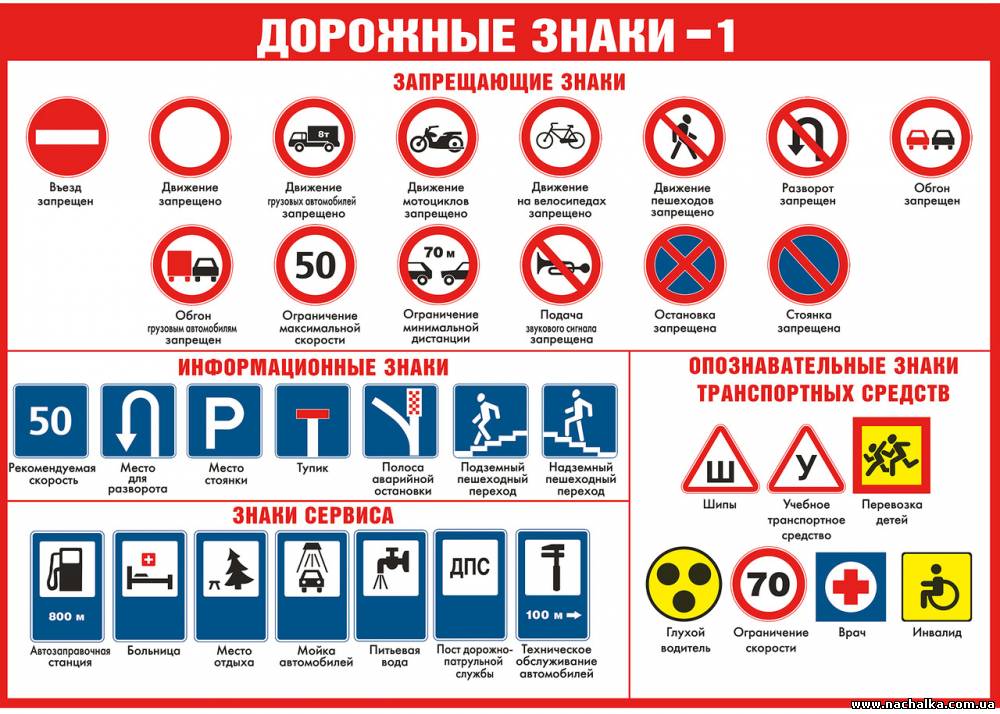 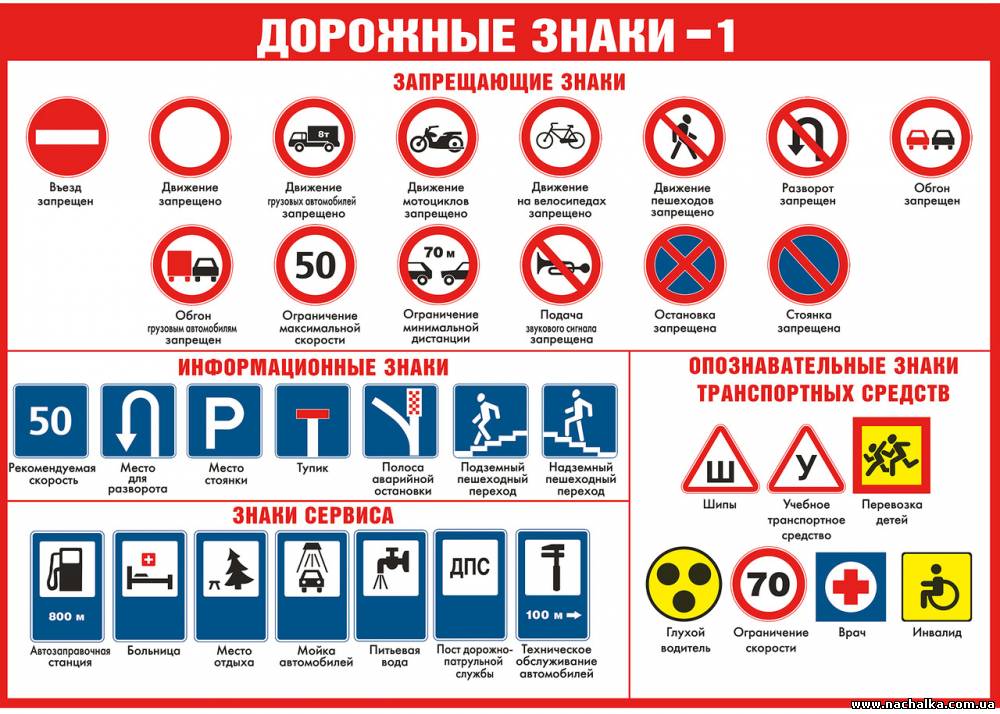 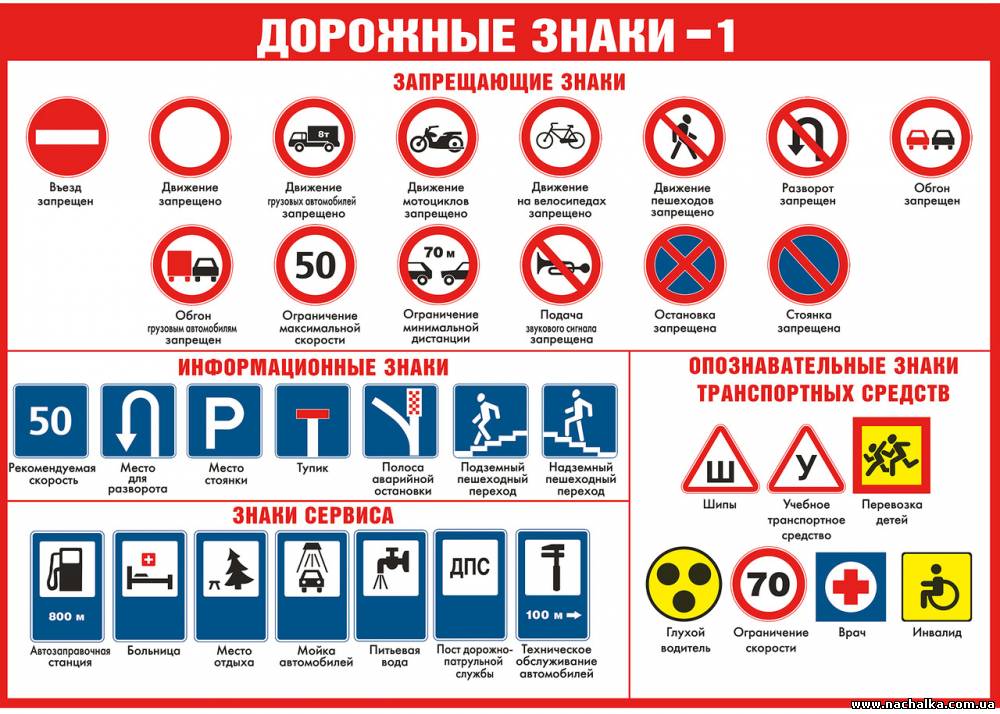 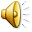 Знаки приоритета
Имеют   разную форму  и  разный фон

- Устанавливают очередность проезда перекрестков, пересечений проезжих частей или узких участков дороги.
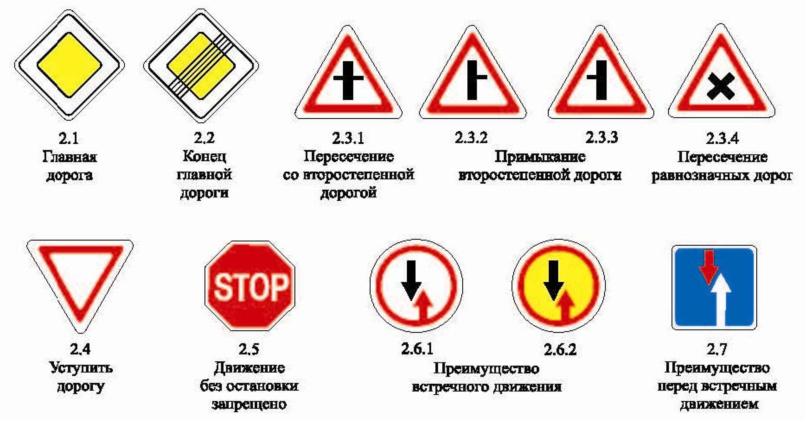 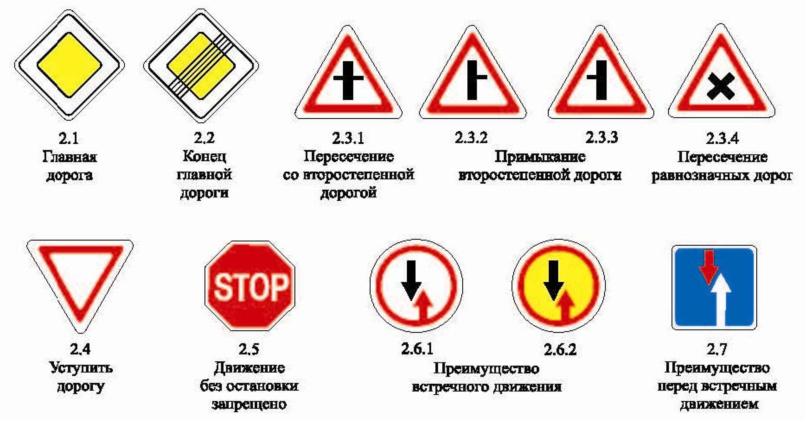 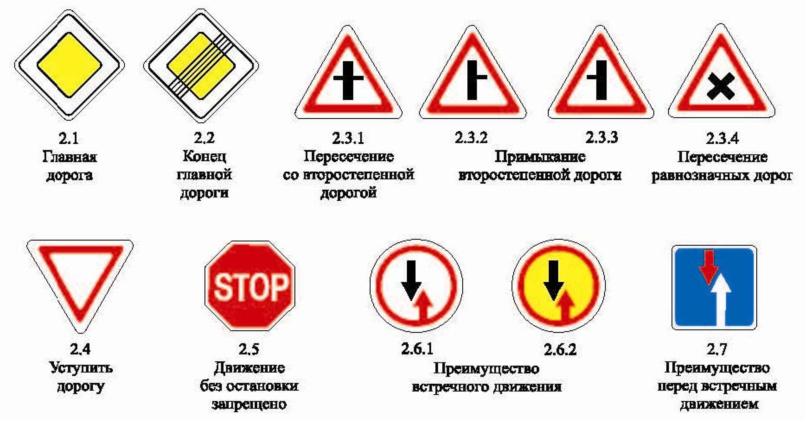 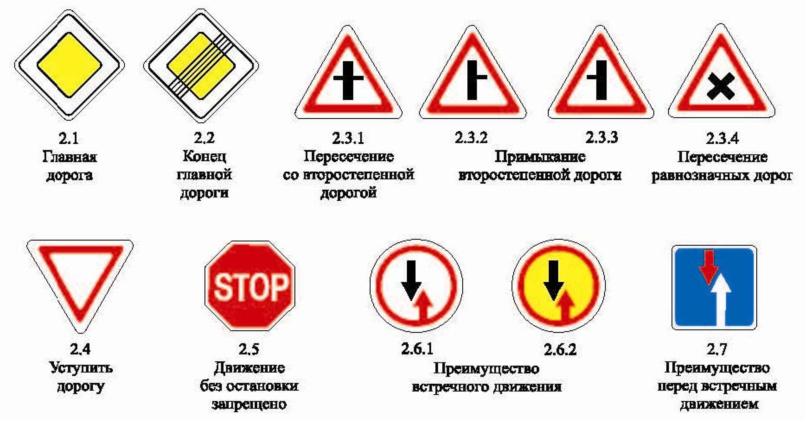 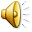 Знаки особых предписаний
- Вводят или отменяют определенные режимы движения.
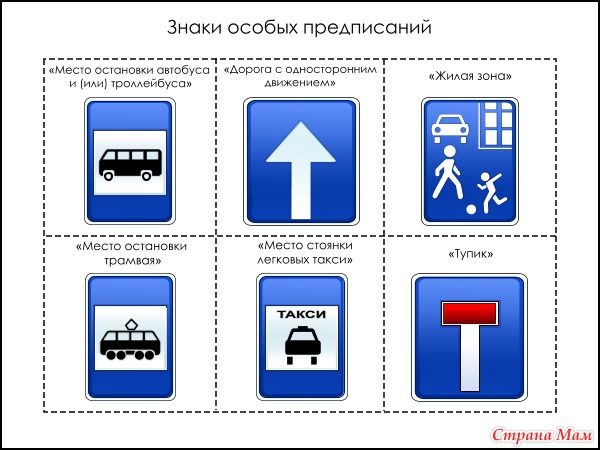 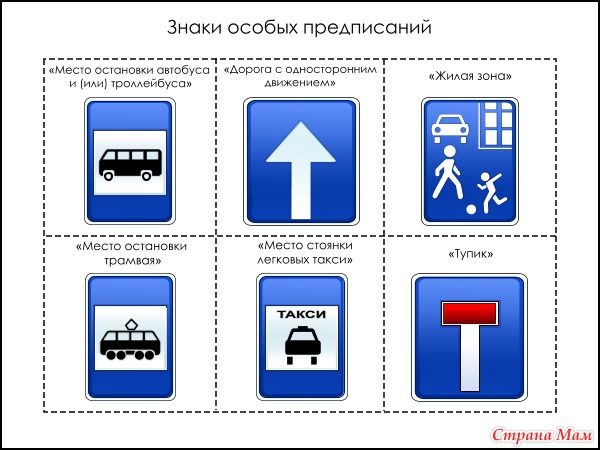 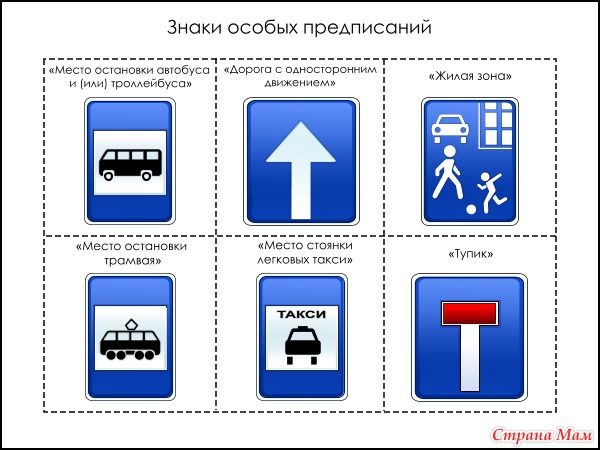 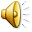 Знаки сервиса
- Информируют о расположении соответствующих объектов.
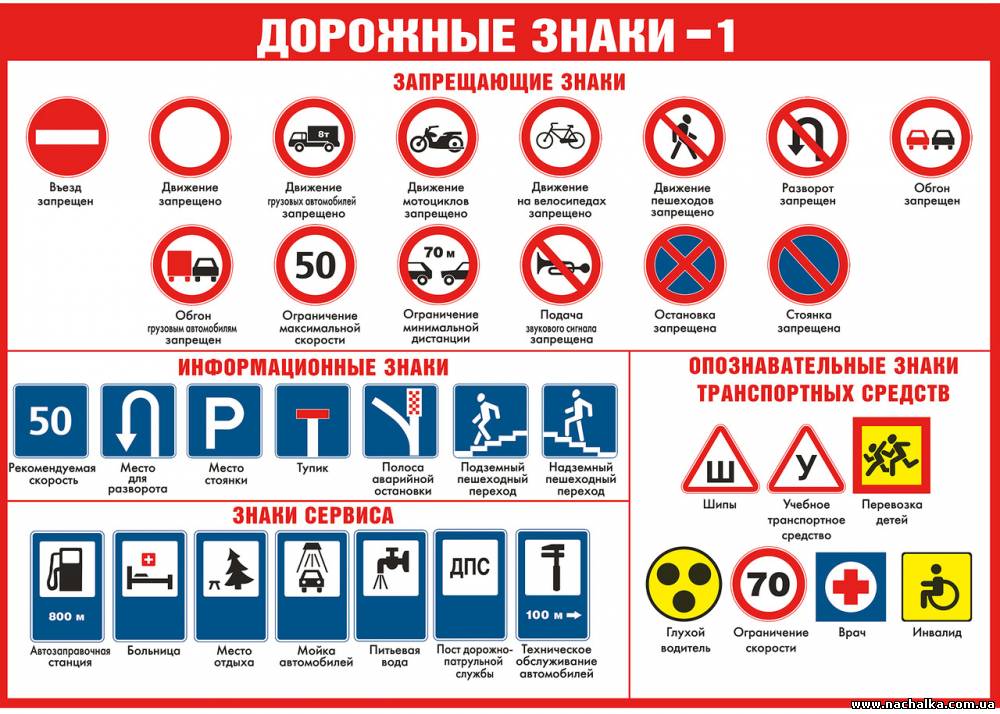 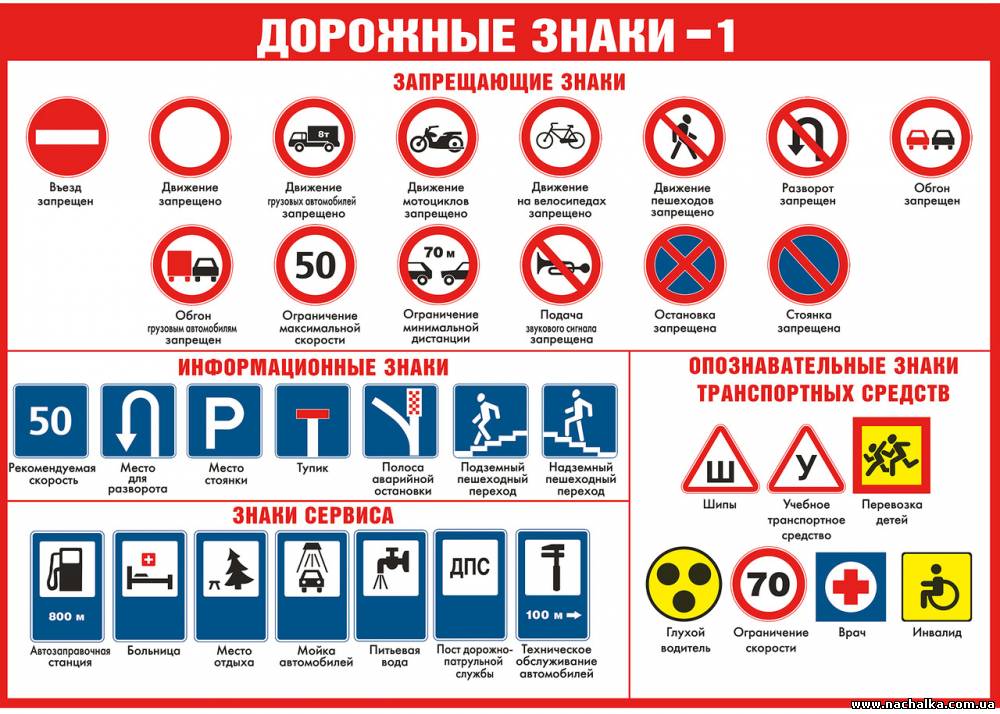 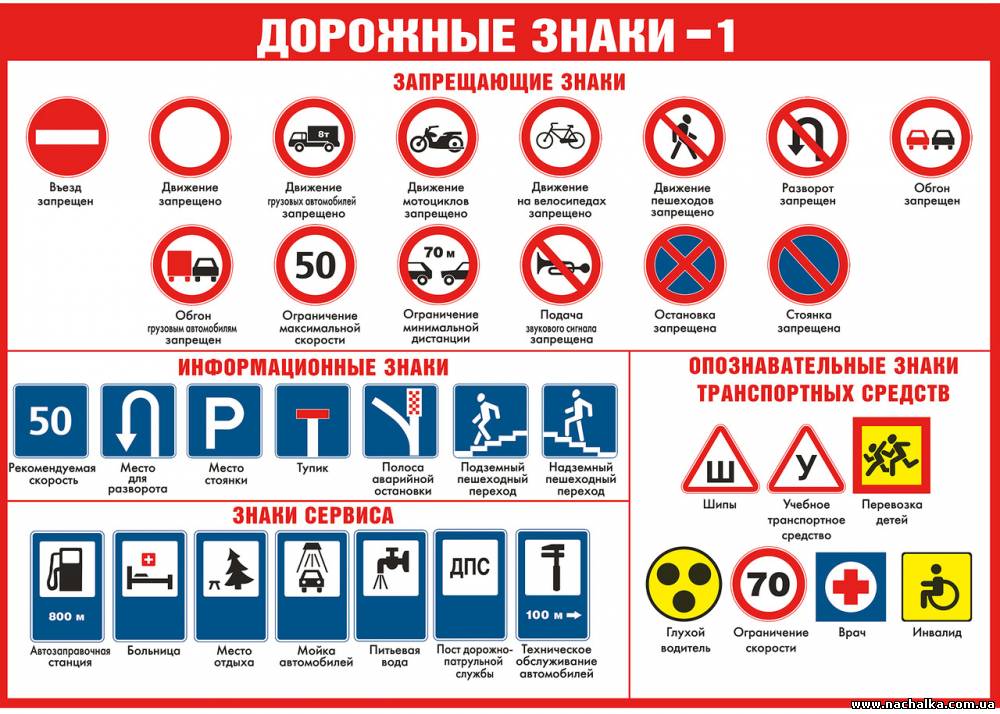 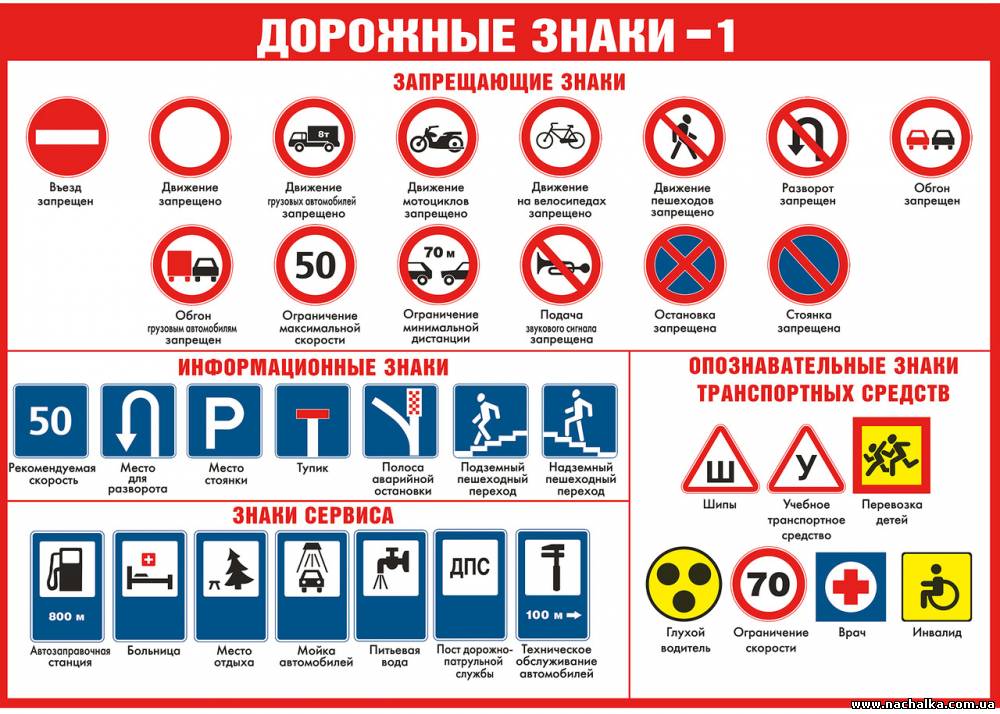 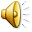 Как правильно переходить улицу?
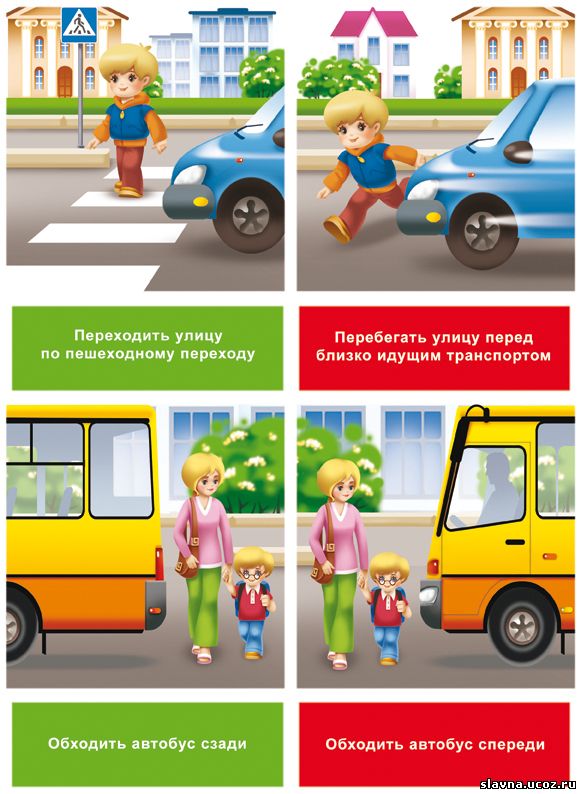 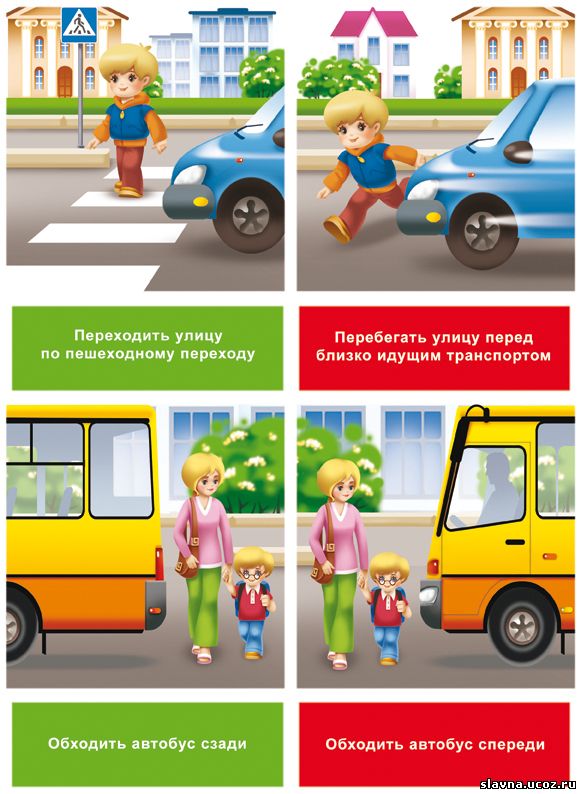 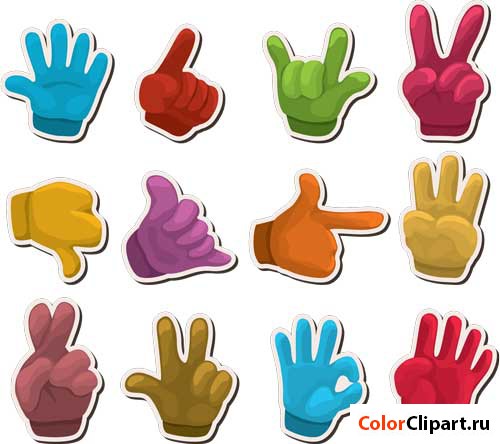 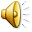 Где нужно обходить автобус?
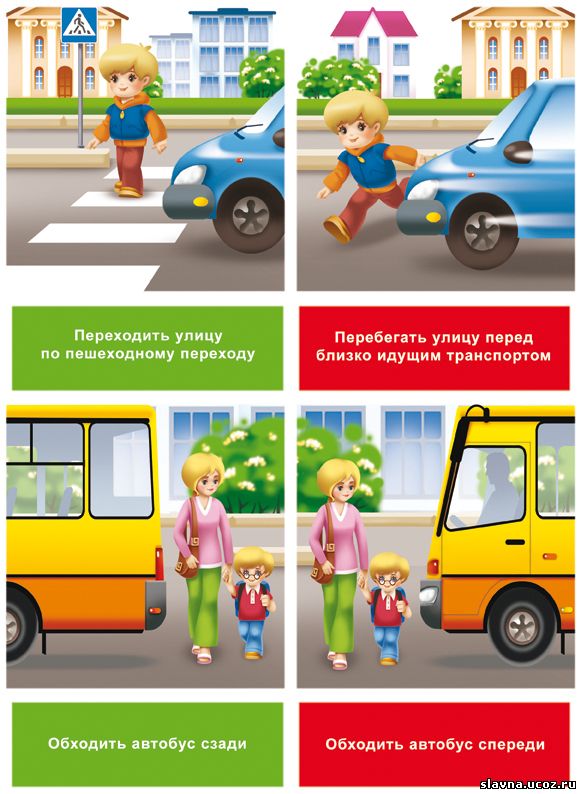 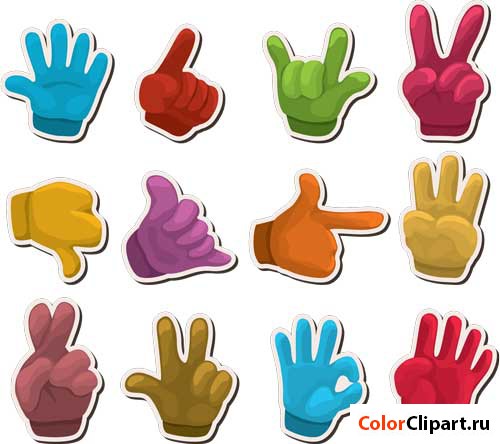 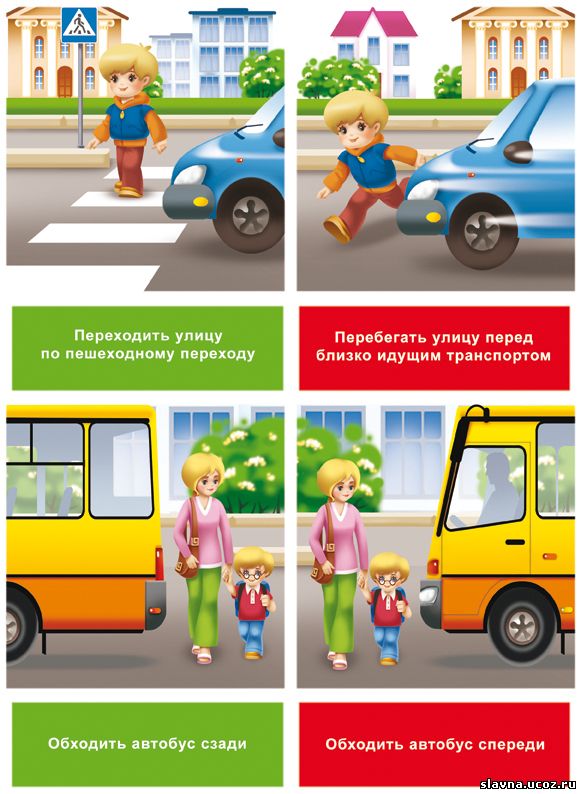 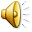 Можно ли вести беседу при переходе через дорогу?
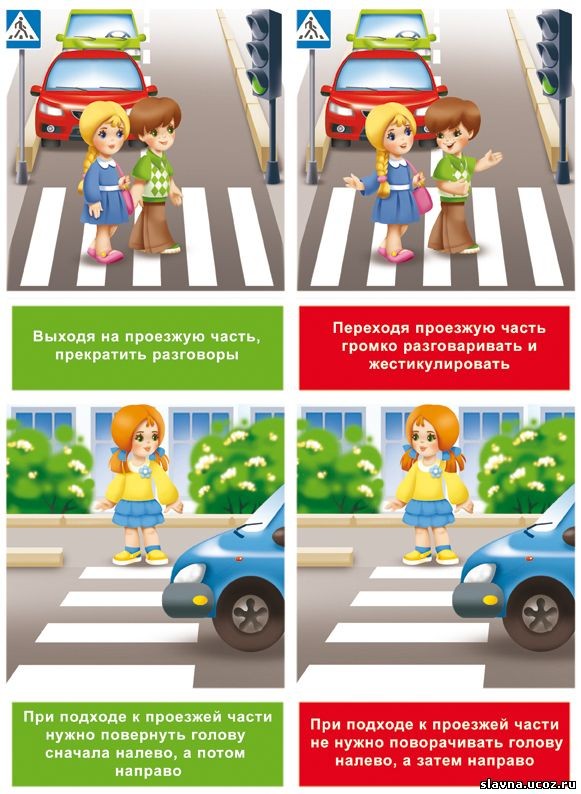 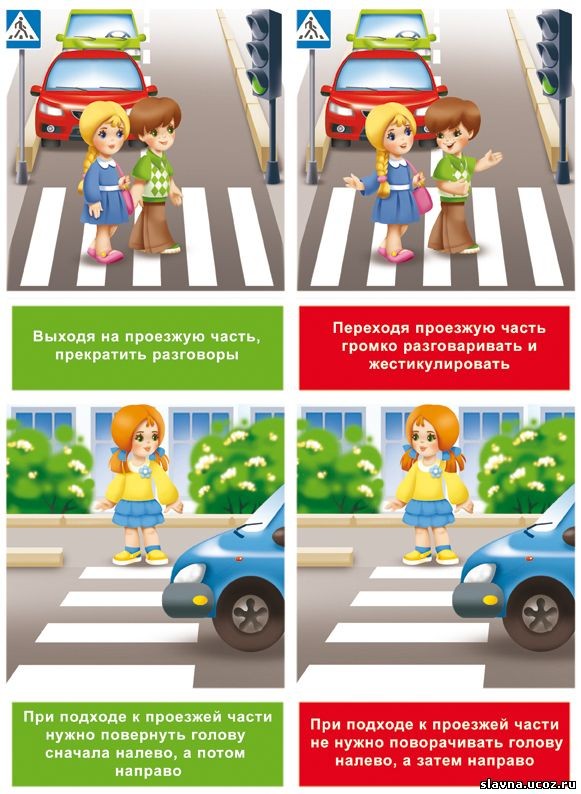 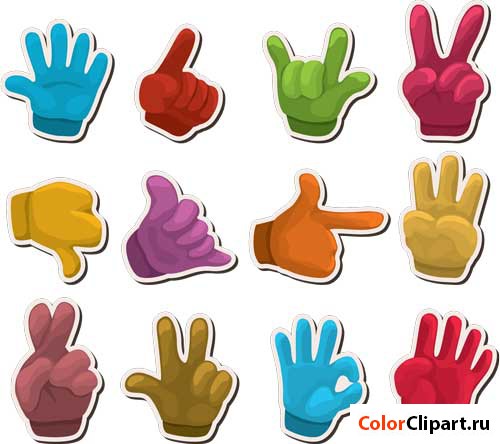 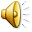 На какой сигнал светофора можно переходить дорогу?
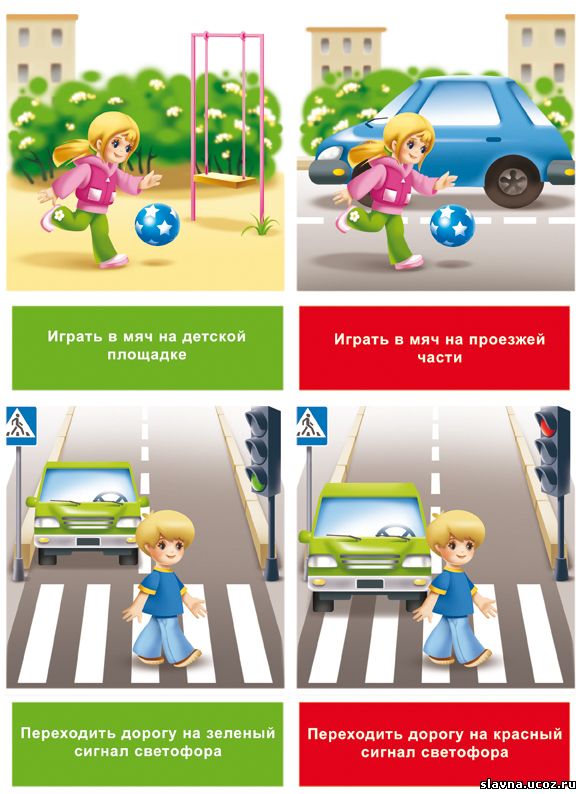 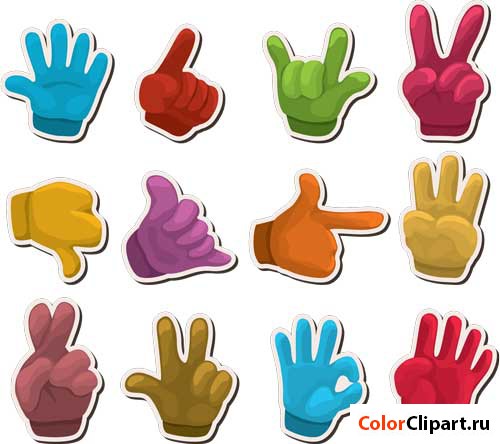 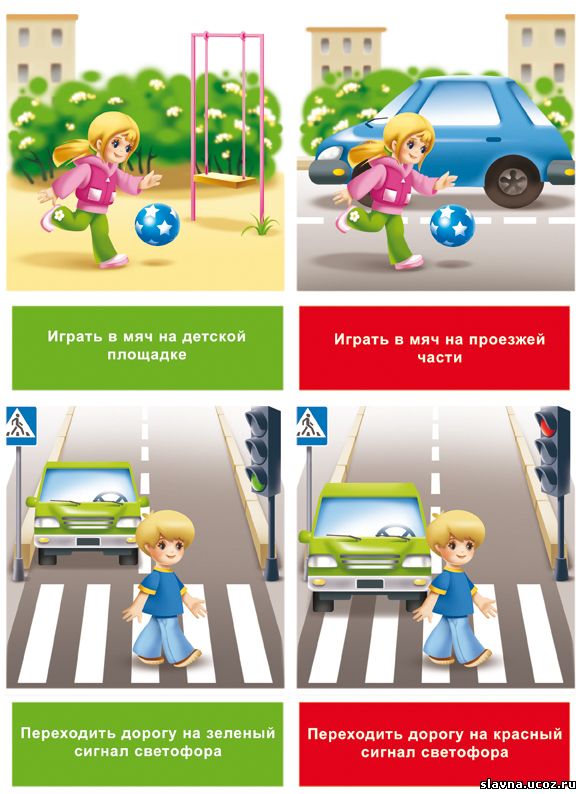 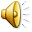 В каком месте можно играть?
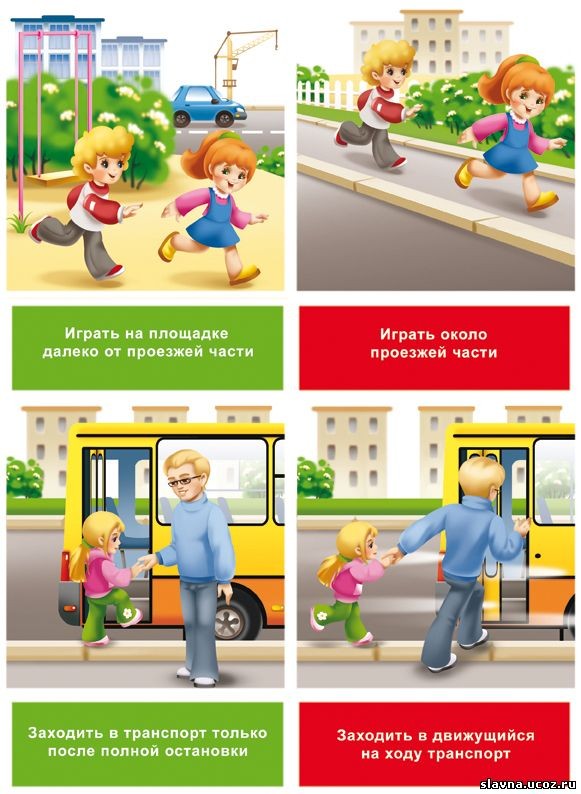 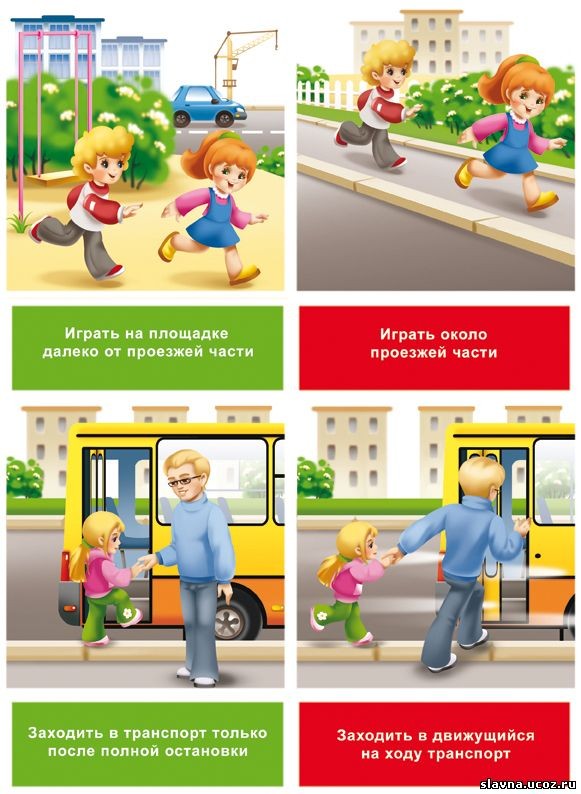 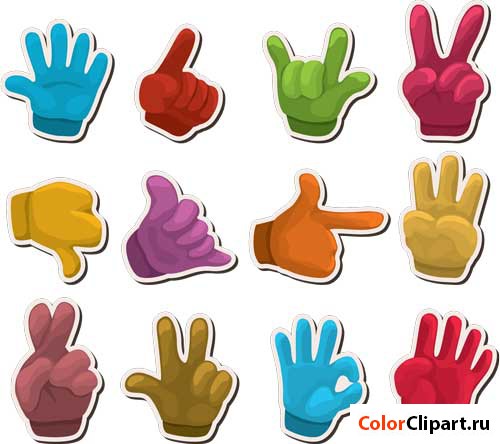 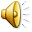 Где можно играть в мяч?
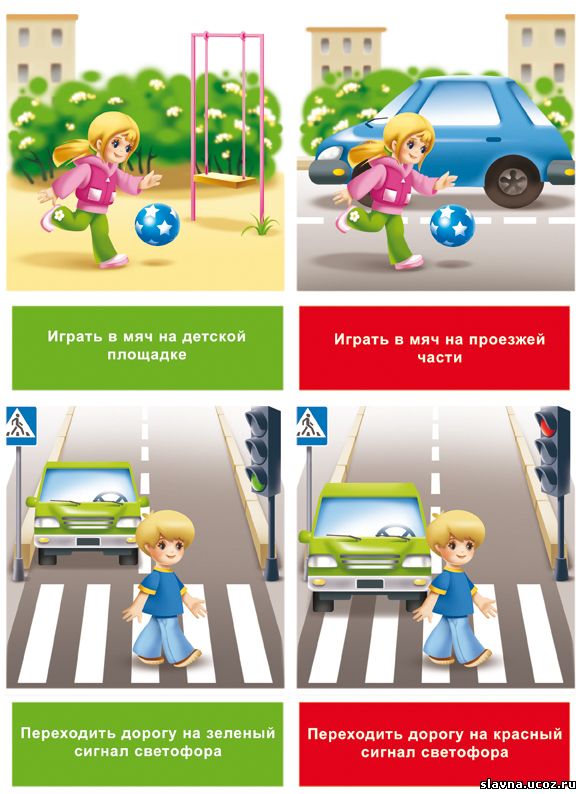 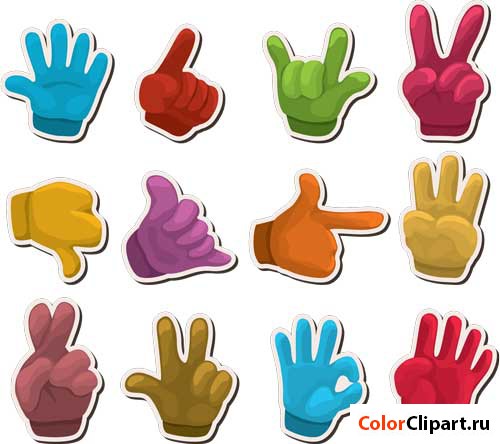 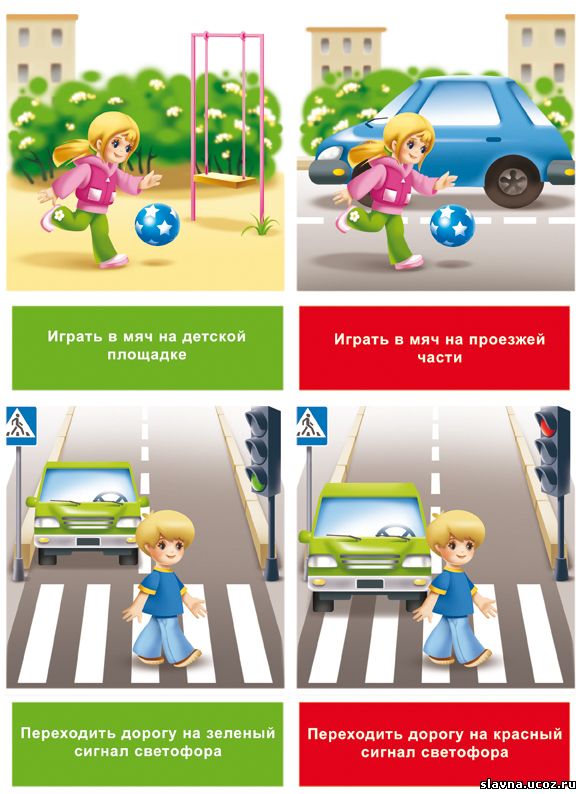 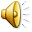 Давайте проверим!
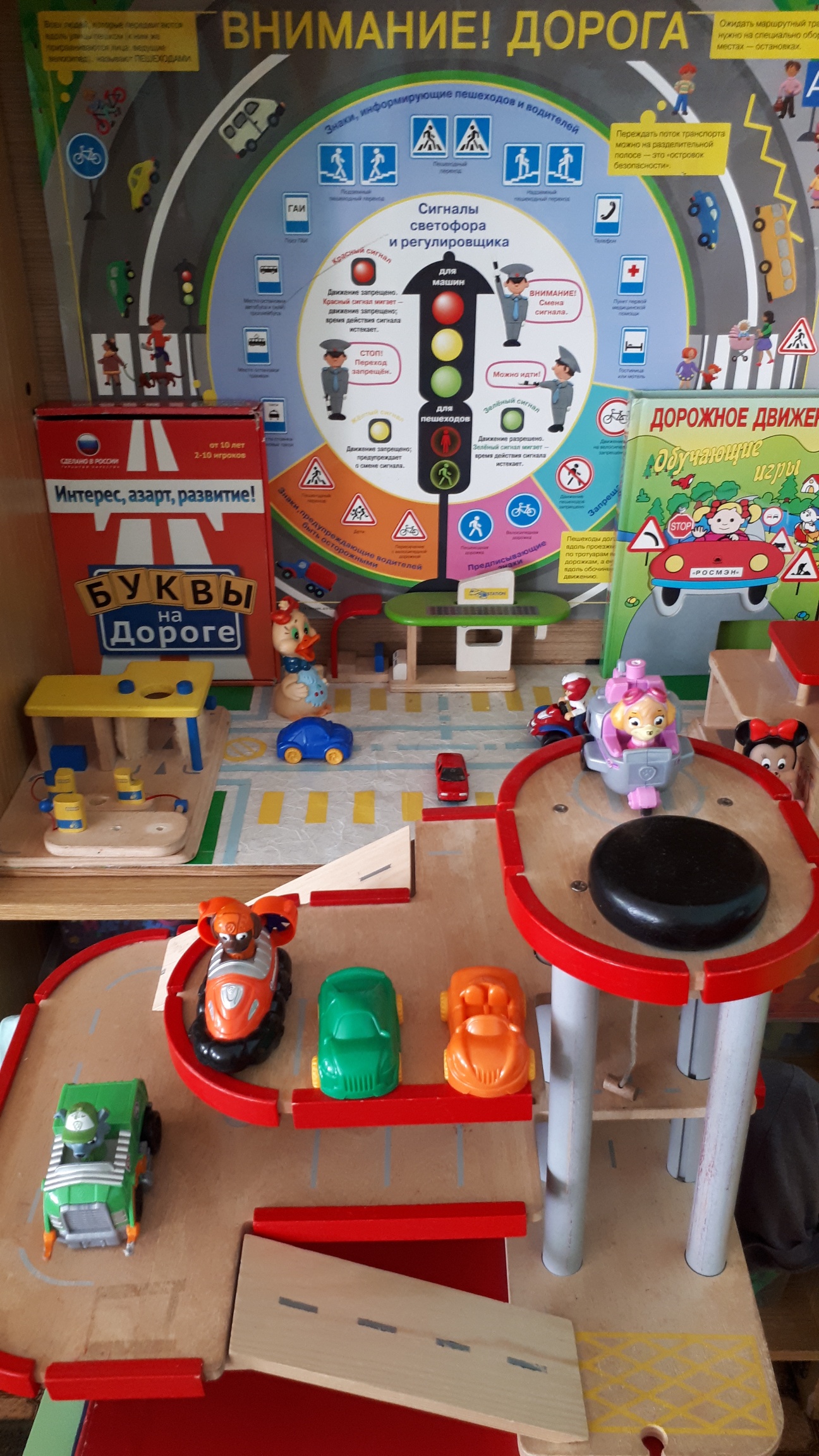 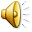 Самостоятельная деятельность воспитанников
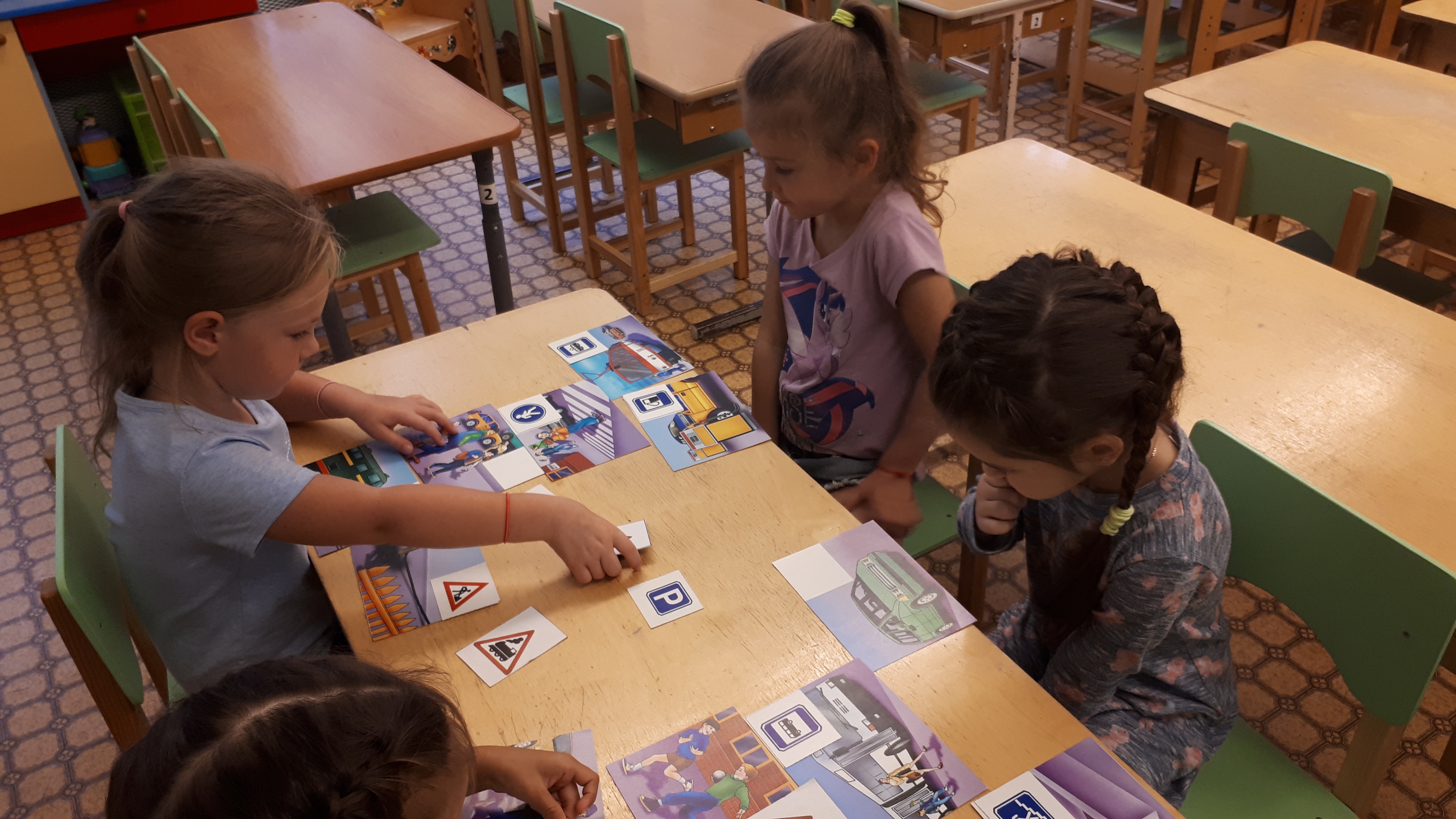 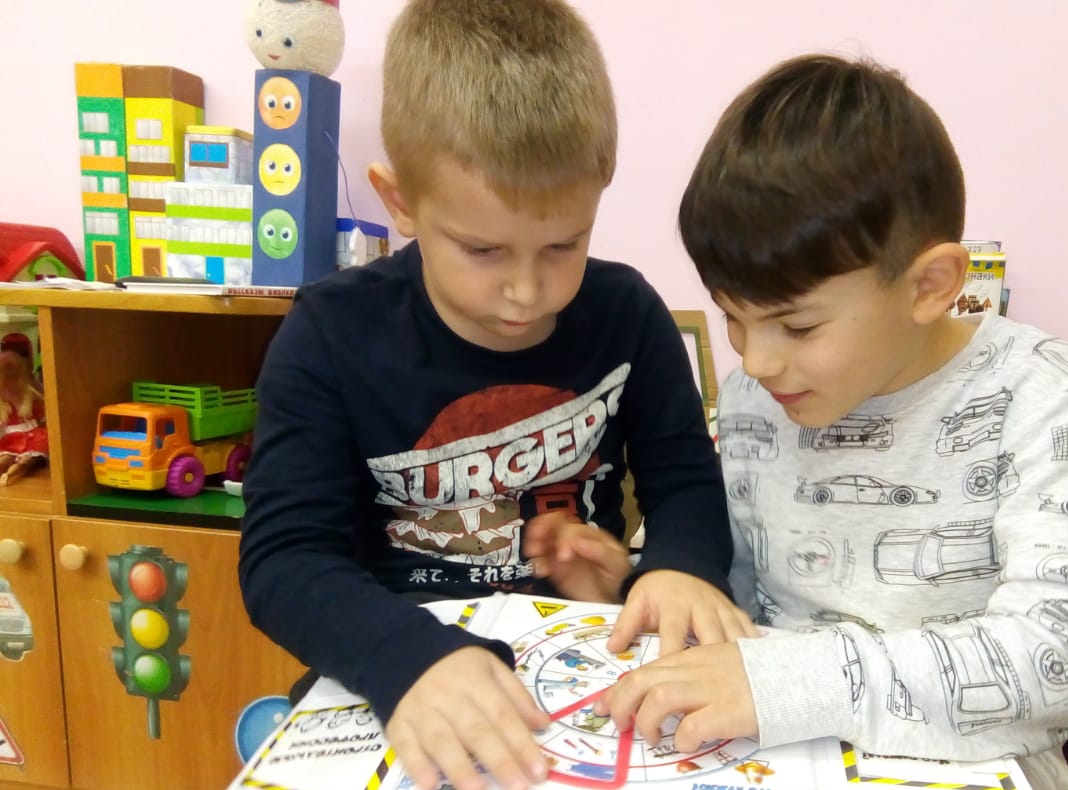 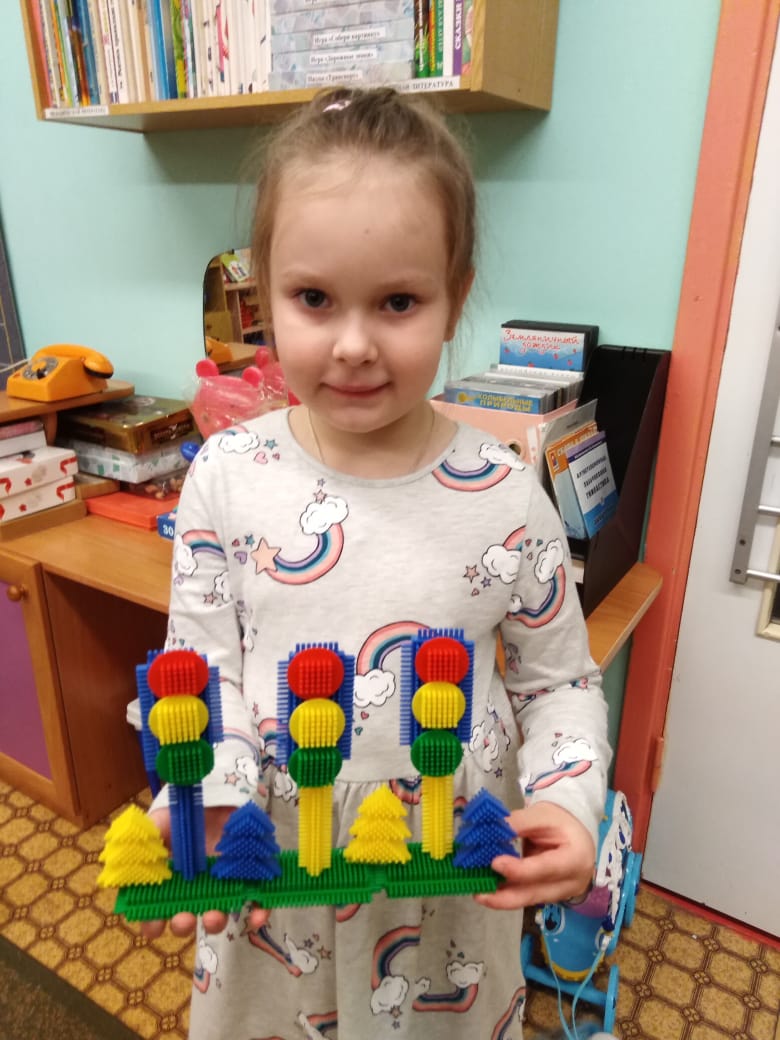 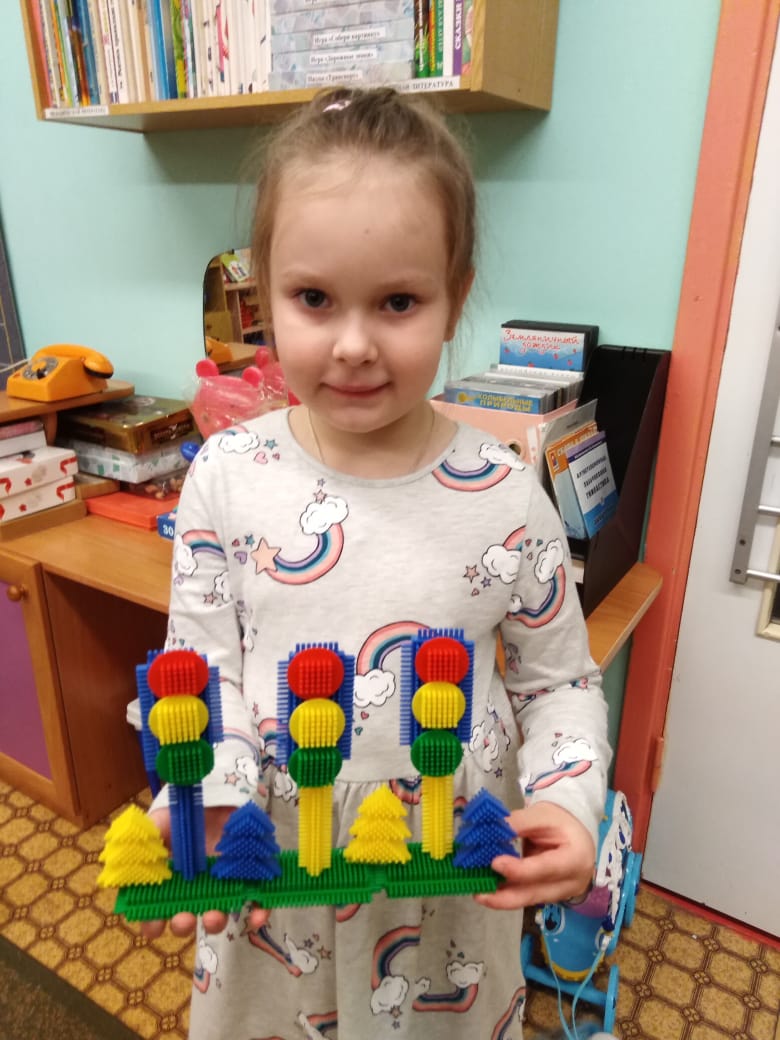 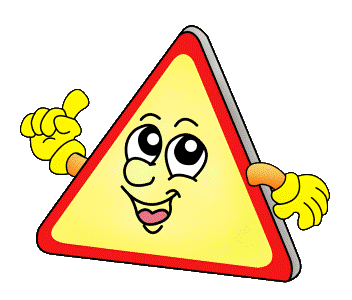 Спасибо за внимание!!!
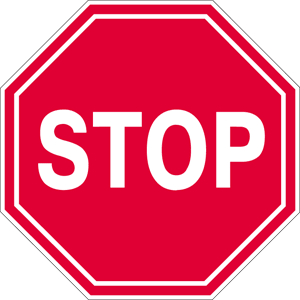 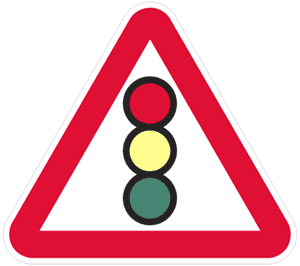 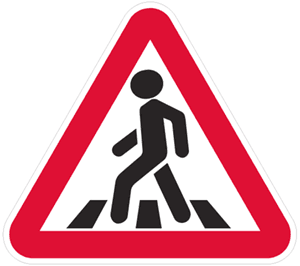 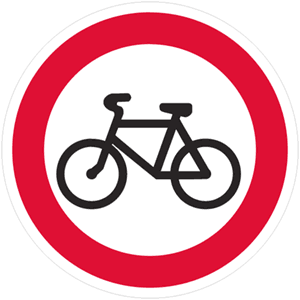 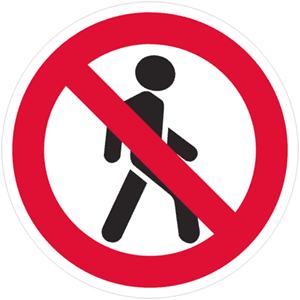 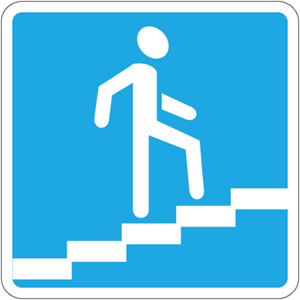 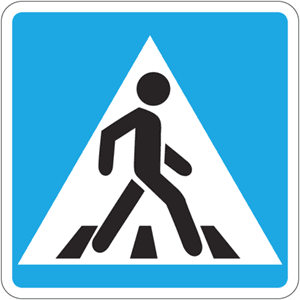 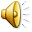